《智能体构建咨询服务》
基于BISHENG平台的大模型智能体落地方案

商品英文名称 ：Intelligent Agent Development Consulting Services
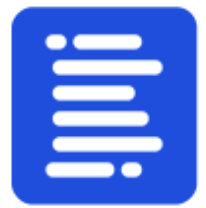 服务简介
智能体构建咨询服务是基于BISHENG平台推出的企业级智能应用建设方案。
提供“从场景识别 - 方案设计 - 技能开发 - 部署集成 - 效果优化”的全链路服务。
致力于帮助企业构建可控、可靠、智能的AI应用系统。
适用客户与典型场景
适用客户：
- 金融、政务、央企、保险、电力、运营商等大型企业

典型场景：
- 智能问答：多知识库语义搜索问答
- 内容审核：合同审核、贷前材料审查等
- 报告生成：研报、ESG、信贷尽调报告等
- 流程自动化：工单助手、会议纪要、表单填写
服务内容详解
1. 咨询与需求分析：业务系统调研、AI场景识别与诊断
2. 方案设计：智能体流程梳理、组件/插件/模型能力选型
3. 技能与应用开发：低代码工具快速构建技能助手
4. 系统集成与部署：接入OA、ERP等系统，支持私有化部署
5. 评估与优化：评测调优，建立持续迭代闭环能力体系
服务流程图
需求分析 → 方案设计 → 技能开发 → 系统集成 → 效果评估与优化
BISHENG平台核心能力
- 全流程智能体开发链路

- 模型多样性与可控性

- 高质量数据解析能力

- 企业级系统特性
平台架构概览
数据层：文档解析、ETL4LLM
模型层：模型接入、管理、推理优化
中间层：流程编排、知识库、技能平台
应用层：预置技能与行业应用
系统层：权限管理、审计、安全合规
典型客户案例摘要
1. 某央企知识库系统
2. 某银行信贷助手
3. 保险行业通用助手
服务价值与客户收益
- 快速落地：标准化平台+定制化咨询结合
- 高性价比：兼顾通用与专属需求
- 数据资产化：沉淀文档/知识/流程
- AI能力平民化：业务人员也可参与构建